*AATClicker Review
Ch. 10
Please select a Team.
Team 1
Team 2
Team 3
Team 4
Team 5
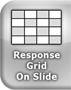 10
4.001
4.0001
4.00001
4.000001
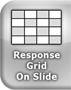 10
Team Scores
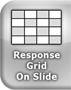 10
Team MVP
90
91
92
93
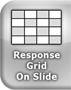 10
4.  Find the tenth term of the arithmetic sequence.    x-8, x-3, x+2, x+7, …
x+10
x+15
x+37
x+42
x+47
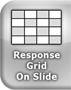 10
Participant Scores
25
17
31
23
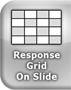 10
Fastest Responders (in seconds)
300
275
278
305
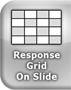 10
Team Scores
7.  One card is selected from a standard deck of cards.  What is the probability that the card is either a heart or a face card?
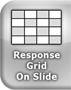 10
3
-3
9
-9
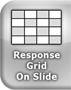 10
Team MVP
9.  A random number generator on a computer selects three integers from 1 to 20.  What is the probability that all three numbers are less than or equal to 5?
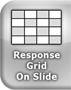 10
Participant Scores
10.  Find the geometric mean of 4 and 8.
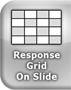 10
Team Scores
11.  Find P(4,4).
4
1
16
24
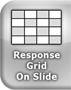 10
Team MVP
12. Find P(n,1).
1
n
0
n-1
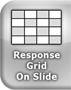 10
Fastest Responders (in seconds)
13.  Two dice are tossed, one after the other. List the number of different ways the sum of the dots can equal 9.
3
4
5
6
14.  An ice cream parlor stocks 31 different flavors and advertises that it serves almost 4500 different triple scoop cones, with each scoop being a different flavor.  How was this number obtained?
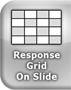 10
15.  Three dice are tossed.  Find the probability that all dice show the same number of dots.
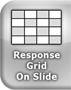 10
Team Scores